МБДОУ –ДЕТСКИЙ САД №393
«Наряд из ненужных вещей»
Участники проекта: дети старшей группы «Театральная»
Токарева Маргарита
Семенова Катя
Мухаматнурова Софья
Воронин Алексей
Русаков Кирилл 
Ф.И.О. руководителя:Мельник Елена Михайловна 
Мухаматнурова Юлия Геннадьевна
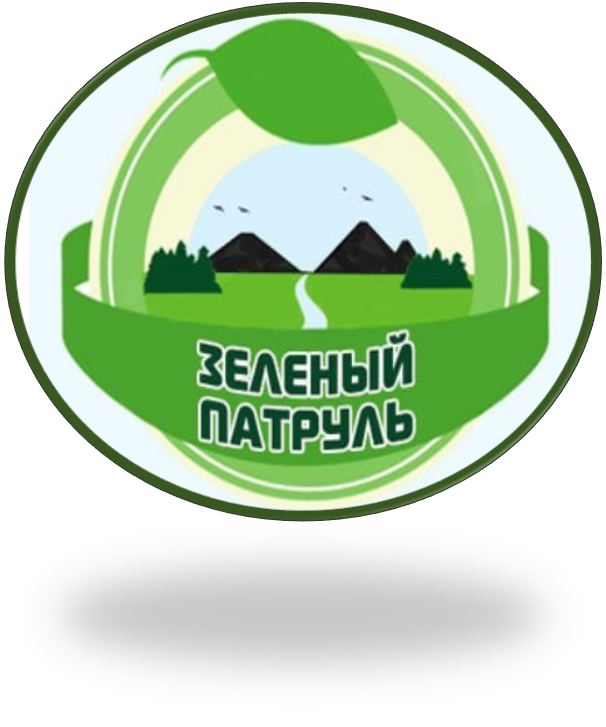 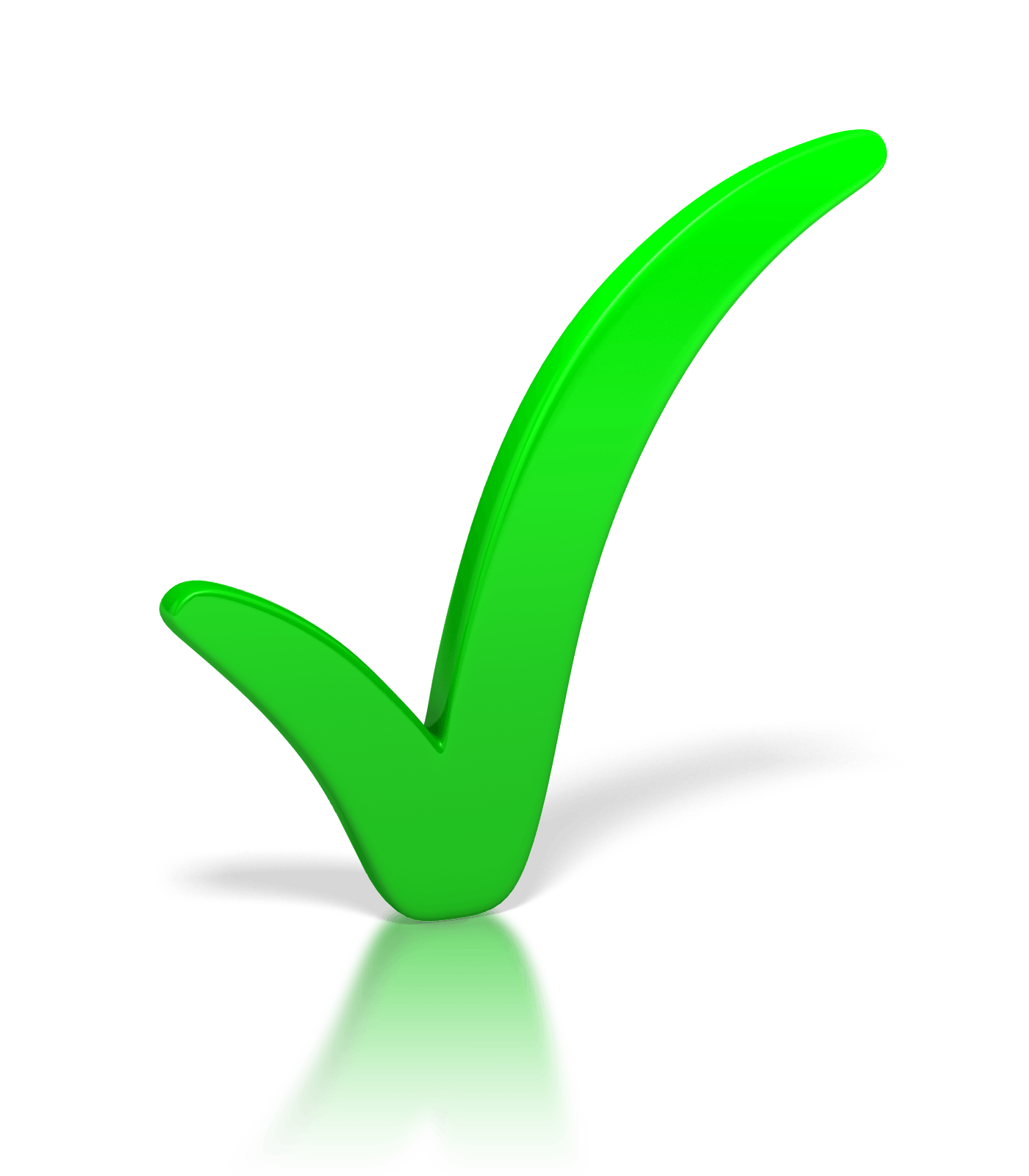 Актуальность: Бытовые отходы загрязняют окружающую среду. 
Большая их часть не разлагается в естественных условиях или имеет очень 
длительный срок разложения. Чтобы сделать окружающую среду более чистой,
 нужно уменьшить количество выбрасываемого мусора, а для этого им надо дать новую жизнь.

Проблема исследования: Не достаточное понимание дошкольниками проблемы утилизации мусора.

Объект исследования: Ненужные вещи в садике и дома.

Предмет: Сохранения окружающей среды и содержание дома в чистоте и порядке.

Гипотеза: Чтобы сохранить дом и окружающую среду чистыми и красивыми, 
необходимо правильно распоряжаться теми вещами, которые становятся ненужными.
 Иногда таким вещам можно найти применение.
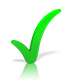 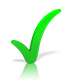 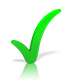 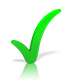 Цель: Привлечь внимание детей к повторному использованию ненужных вещей,
 тем самым научить детей экологически правильному поведению в родном городе

Задачи:
Узнать, что такое не нужные вещи?

Изучить проблемы утилизации ненужных вещей.

Посмотреть, как взрослые решают эту проблему.

Показать на примере работ, как можно использовать ненужные вещи в целях 
сохранения окружающей среды.

Привлечь внимание дошкольников и научиться делать красивые вещи из мусора, 
с целью сокращения количества отходов и создания благоприятной окружающей среды.

Развивать познавательную, творческую, общественную активность дошкольников.
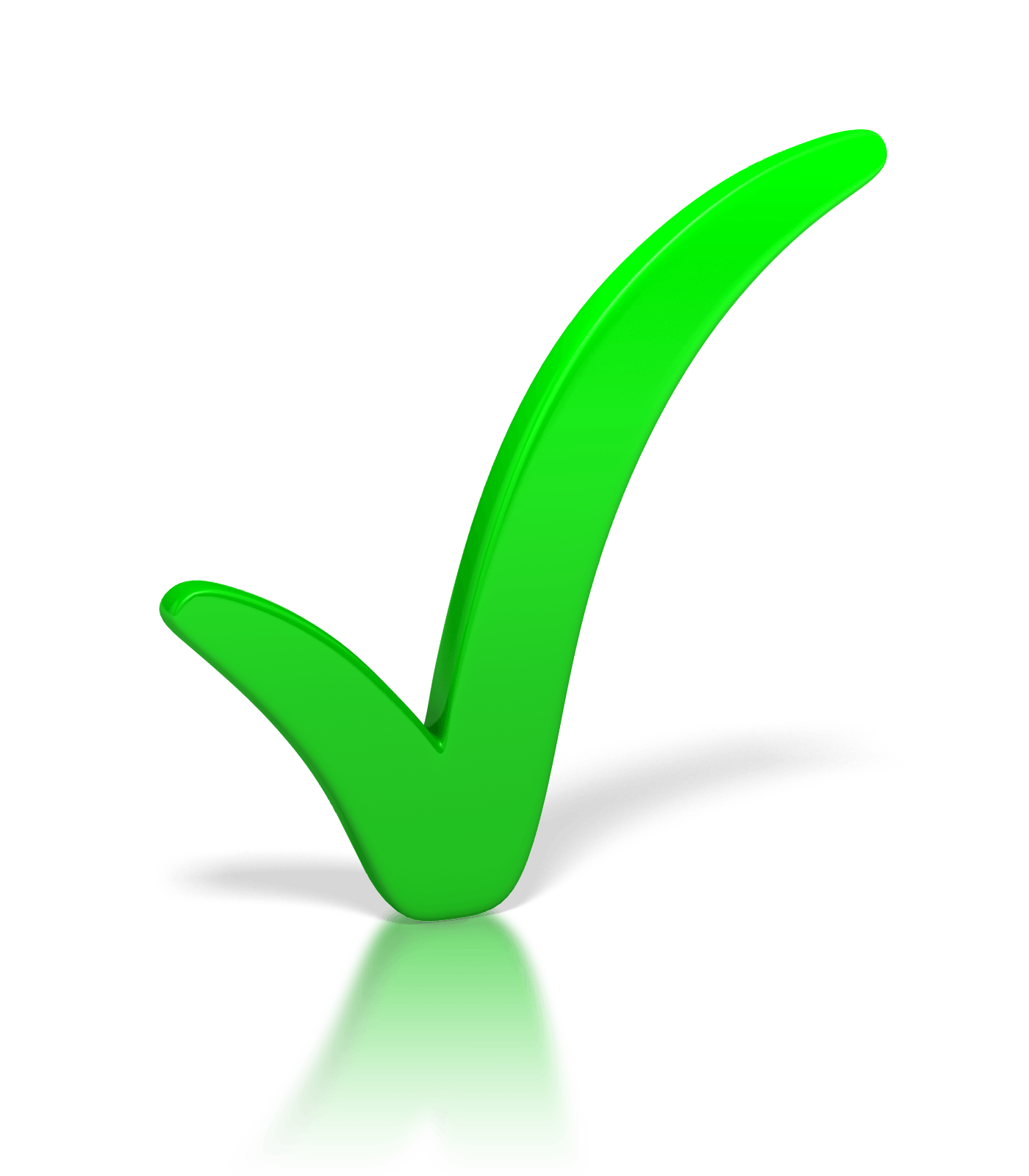 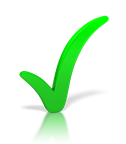 Введение

Человеку в процессе жизни свойственно оставлять за собой всевозможный мусор и различные отходы. 
В каждом доме образуется огромное количество различных бытовых отходов, 
которые в конечном итоге выбрасываются, сжигаются.

Проблема мусора в последние годы выдвинулась среди прочих экологических проблем на первое место.
 По мнению специалистов, в настоящее время на каждого жителя планеты приходится в среднем около 
одной тонны мусора в год. Увеличение количества бытовых отходов связано со следующими причинами:

         Рост производства товаров массового потребления одноразового использования;

          Увеличение количества упаковок;

        Повышение уровня жизни, позволяющие пригодные к использованию вещи, заменить новыми.
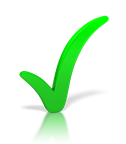 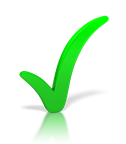 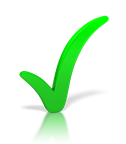 Что же мы выбрасываем?

При всем разнообразии мусора нельзя не заметить, 
что большую часть его составляют бумага во всех 
ее видах и пластмасса – в основном, упаковочные материалы.
 Но если бумага и картон достаточно быстро
 перемешиваются с землей и разлагаются 
под действием бактерий, то пластмасса
 практически не разлагается.
 Однажды экологи провели простейший эксперимент –
     зарыли старые нейлоновые чулки на полутора
 сантиметровую глубину. 
Через 7 лет они оказались целехоньки!
В природе нет таких веществ, поэтому они 
образуют горы отходов, не вовлекаемых в биологический круговорот.
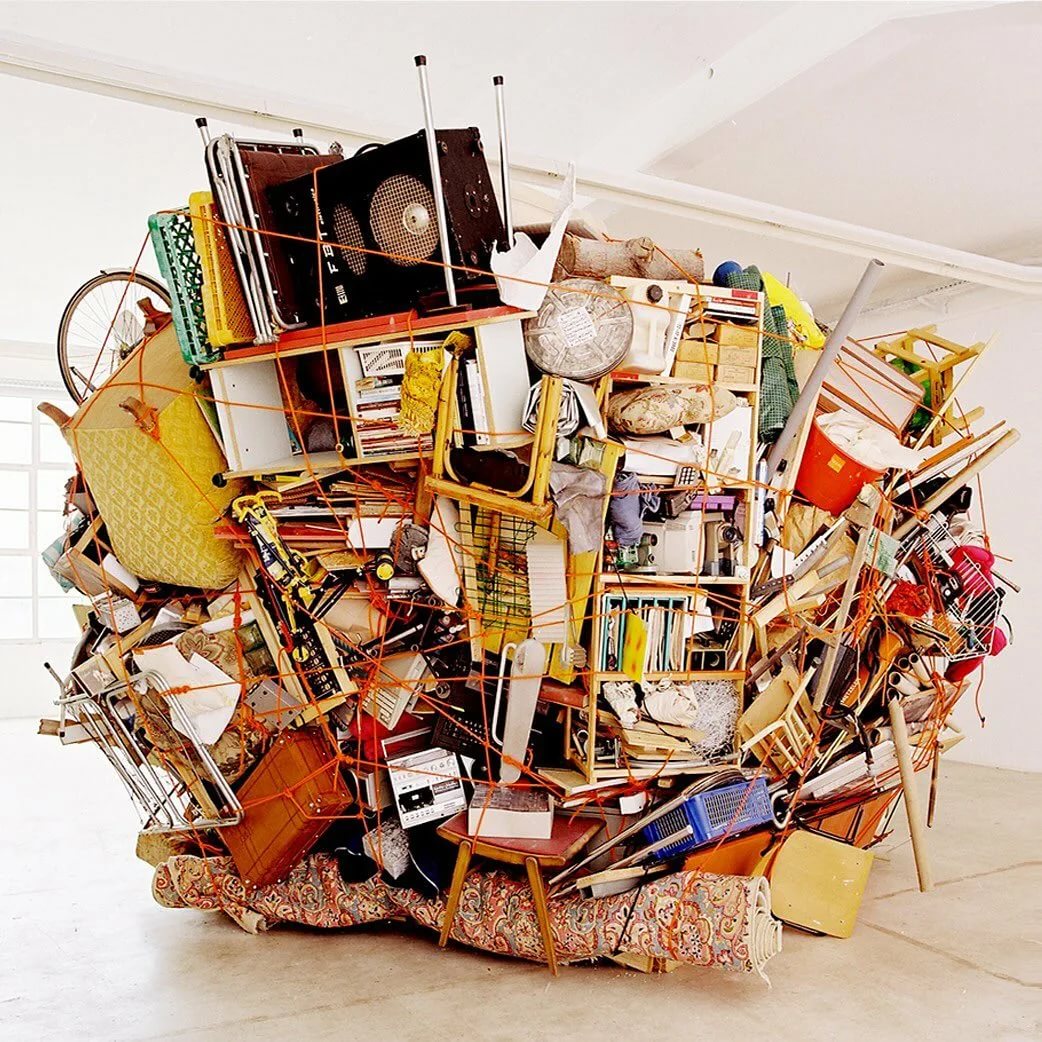 Как долго пролежат в земле «творения рук человеческих». 


Стеклянная бутылка – один миллион лет.



Полиэтиленовый пакет – от 500 до 1000 лет.



Пластиковые бутылки – от 500 до 1000 лет.



Газета – 2-4 недели, некоторые издания дольше.
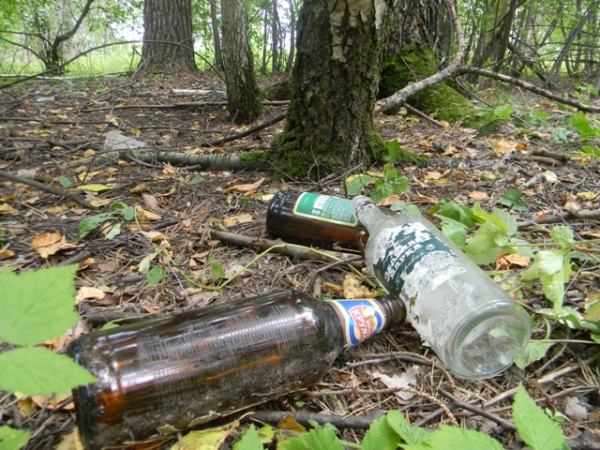 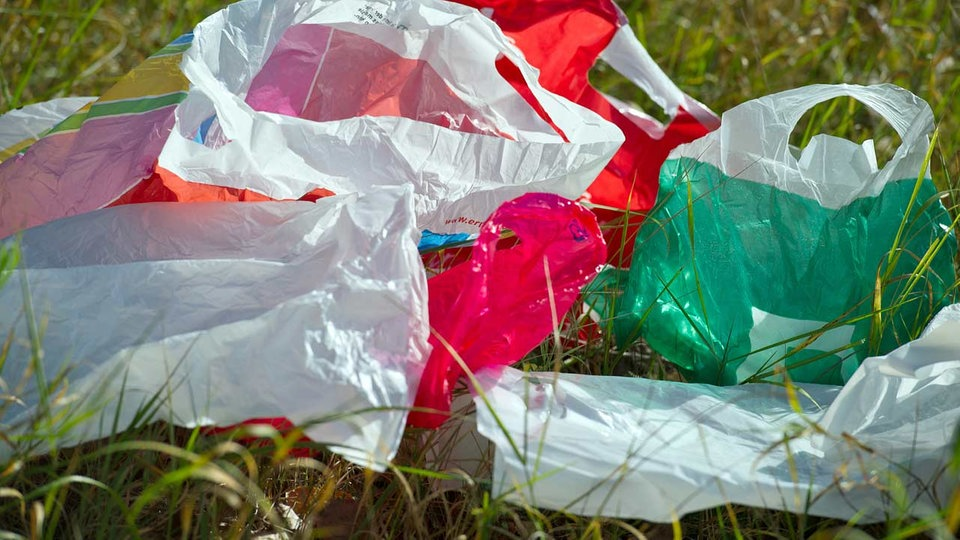 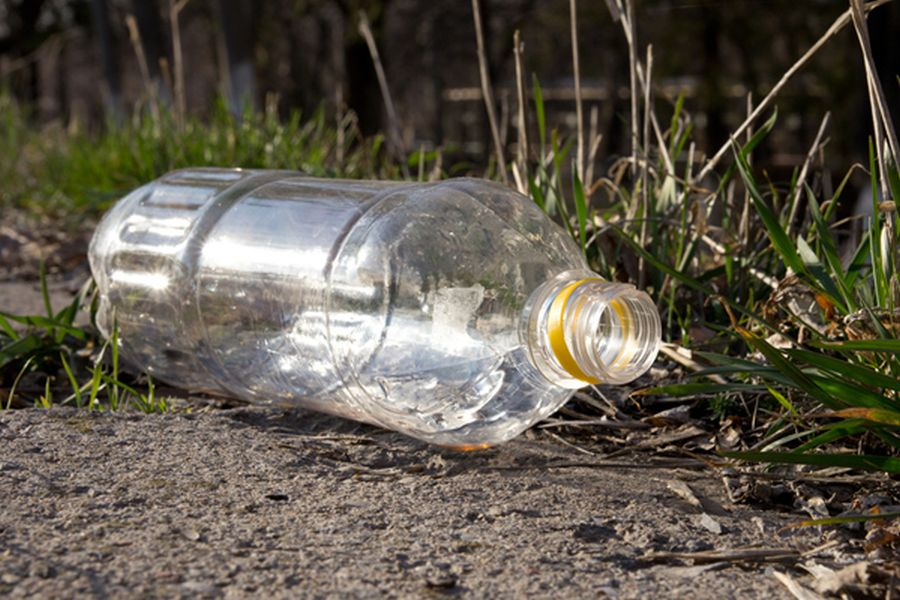 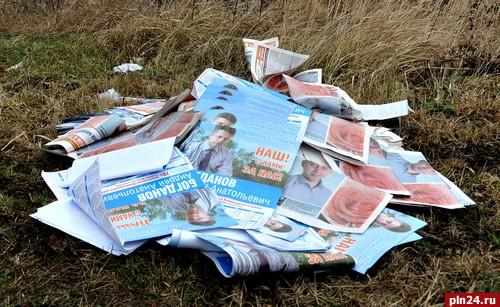 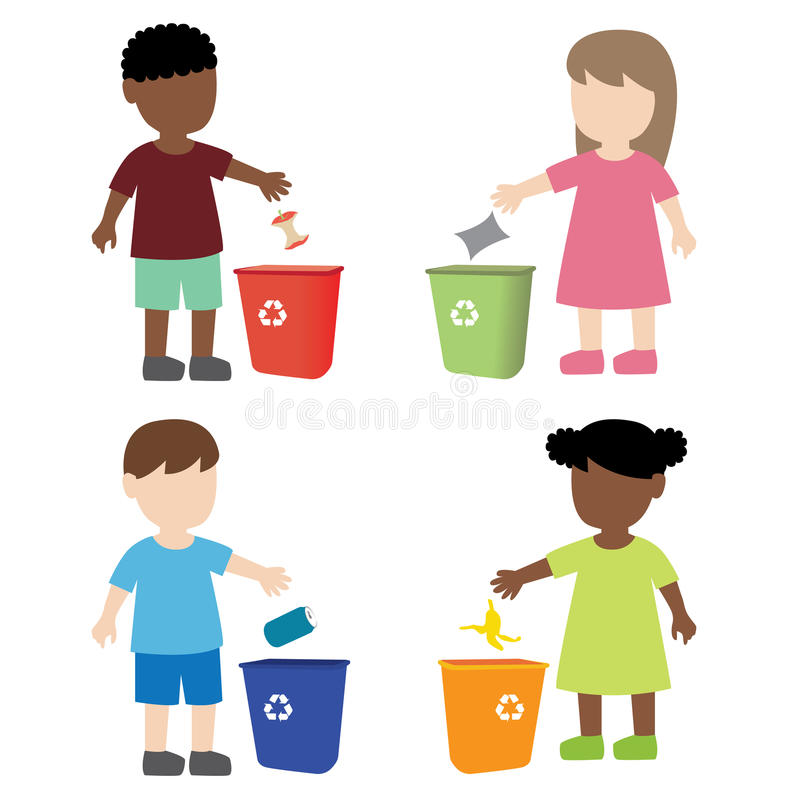 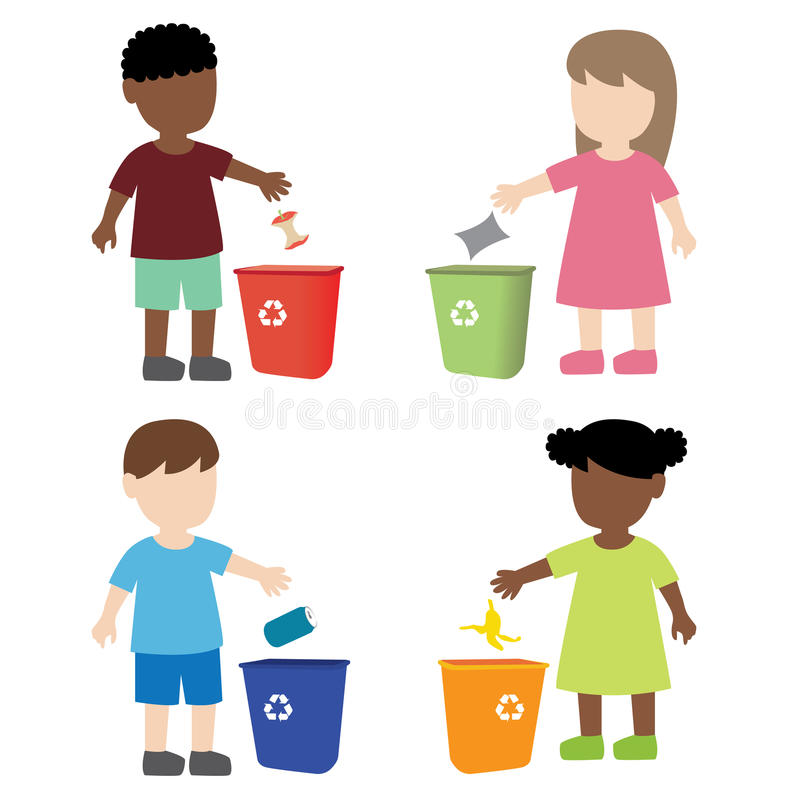 Каждая семья ежедневно выбрасывается много мусора:

пластиковые бутылки, упаковки от продуктов, полиэтиленовые пакеты, стеклянную и пластиковую тару, коробки, фантики от конфет, старые газеты и журналы. Всего и не перечислить. Многое из этого мусора может получить новое применение, став одной из оригинальной поделки. А если меньше выбрасывать мусора, значит и окружающая среда будет более экологически чистой.

Работая над проектом, ребята серьёзно задумались о проблеме загрязнения окружающей среды бытовыми отходами и поняли, что частично решить эту проблему может каждый. 
А для этого нужно только немного пофантазировать и изготовить из использованных отходов замечательные предметы, которые могут принести пользу, украсить ваш дом, стать хорошим подарком для друзей и родных.
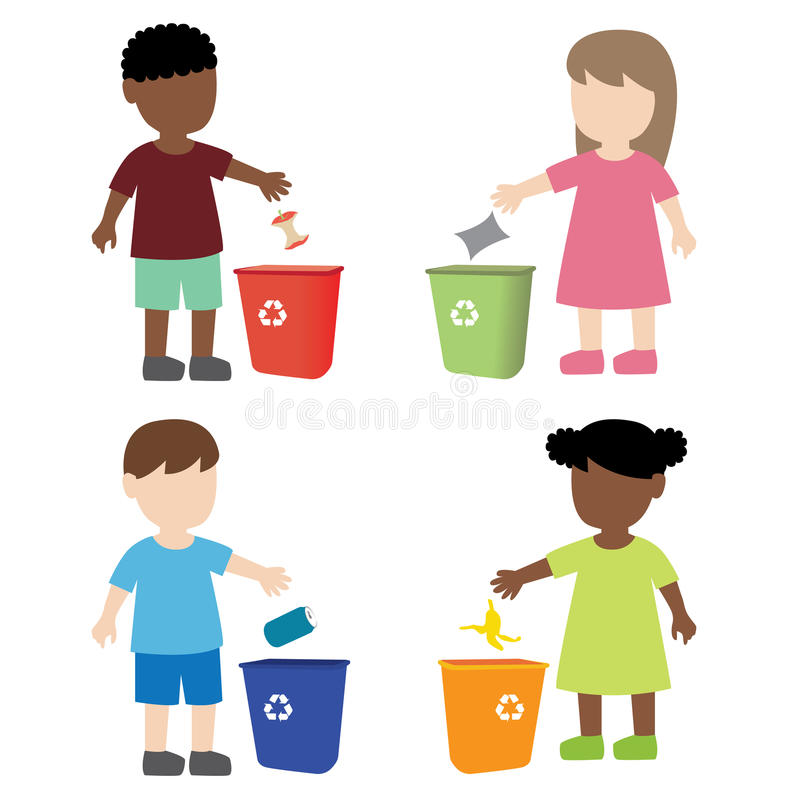 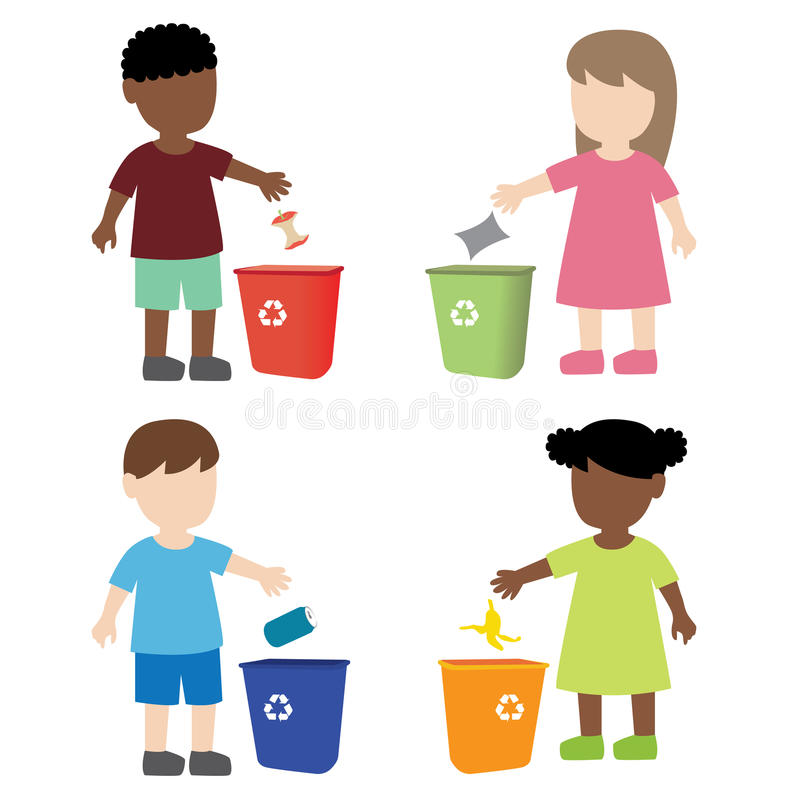 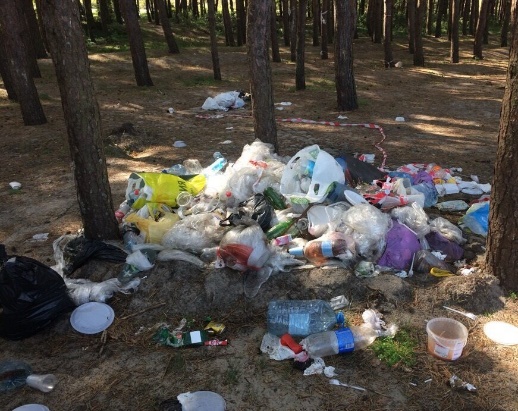 Что можно сделать из ненужных вещей

Со временем, люди сталкивается с проблемой накопления не нужных вещей. Когда-то они были просто необходимы, а теперь только занимают место. Если есть желание, своими руками из не нужных вещей можно сделать много интересного. К примеру, со старых джинсов можно сделать экосумку. Прочитанные газеты и журналы – отличный материал для плетения корзин и сундуков. Даже из старой рубашки можно сшить наволочку для подушки. Вторая жизнь не нужных вещей, порой занятие не только полезное, но и занимательное.
Вот некоторые изделия, которые можно смастерить из не нужных вещей и бросового материала:
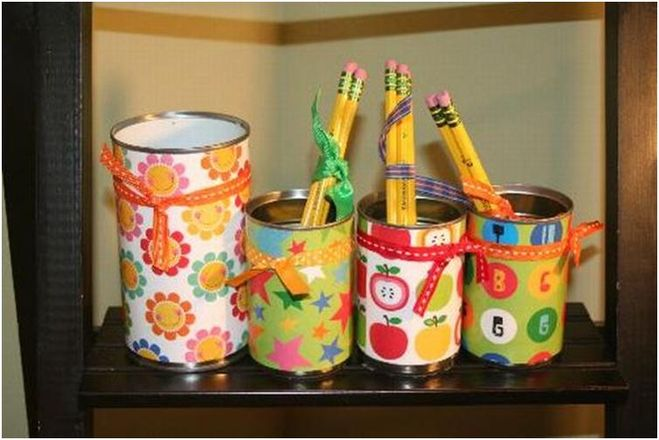 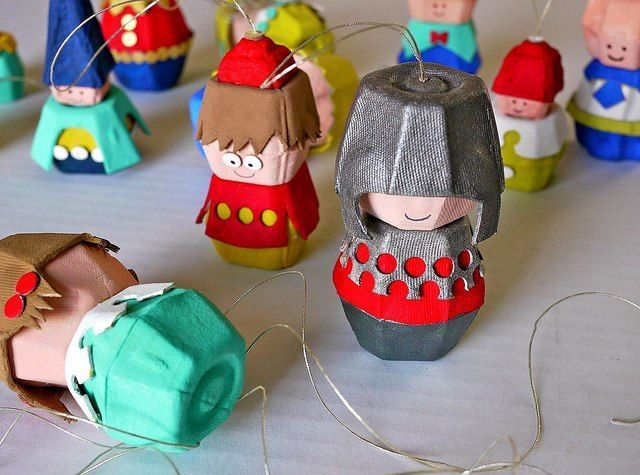 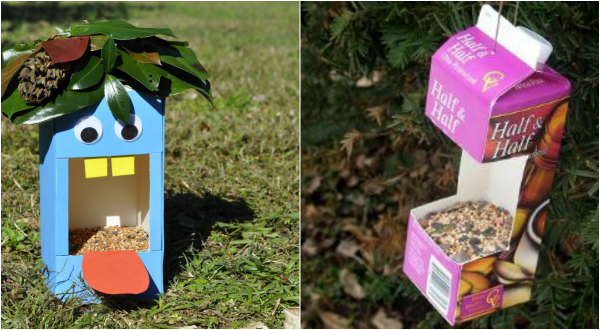 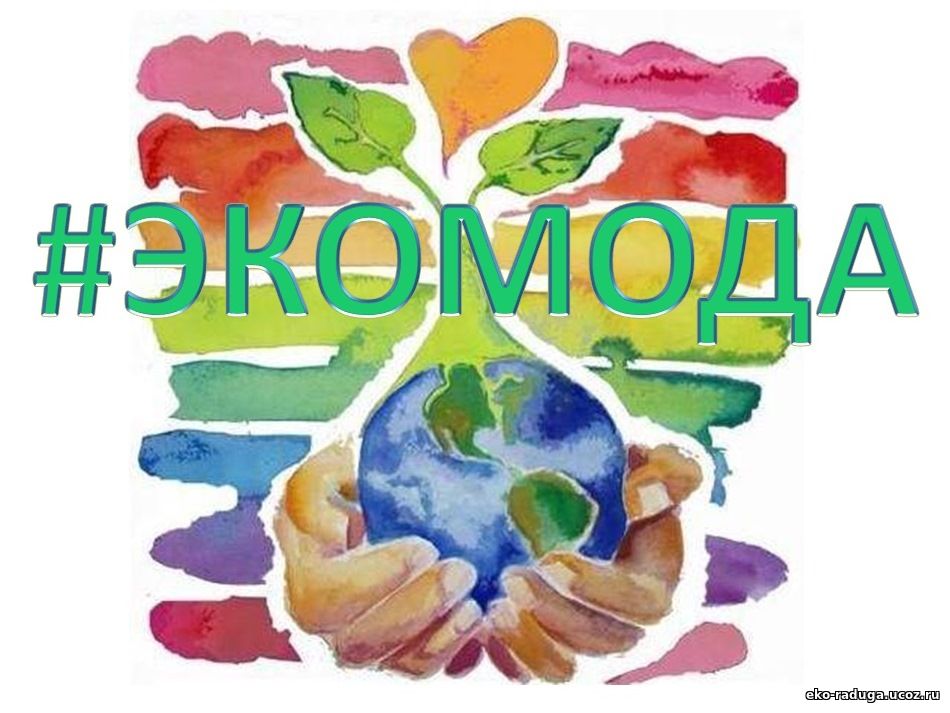 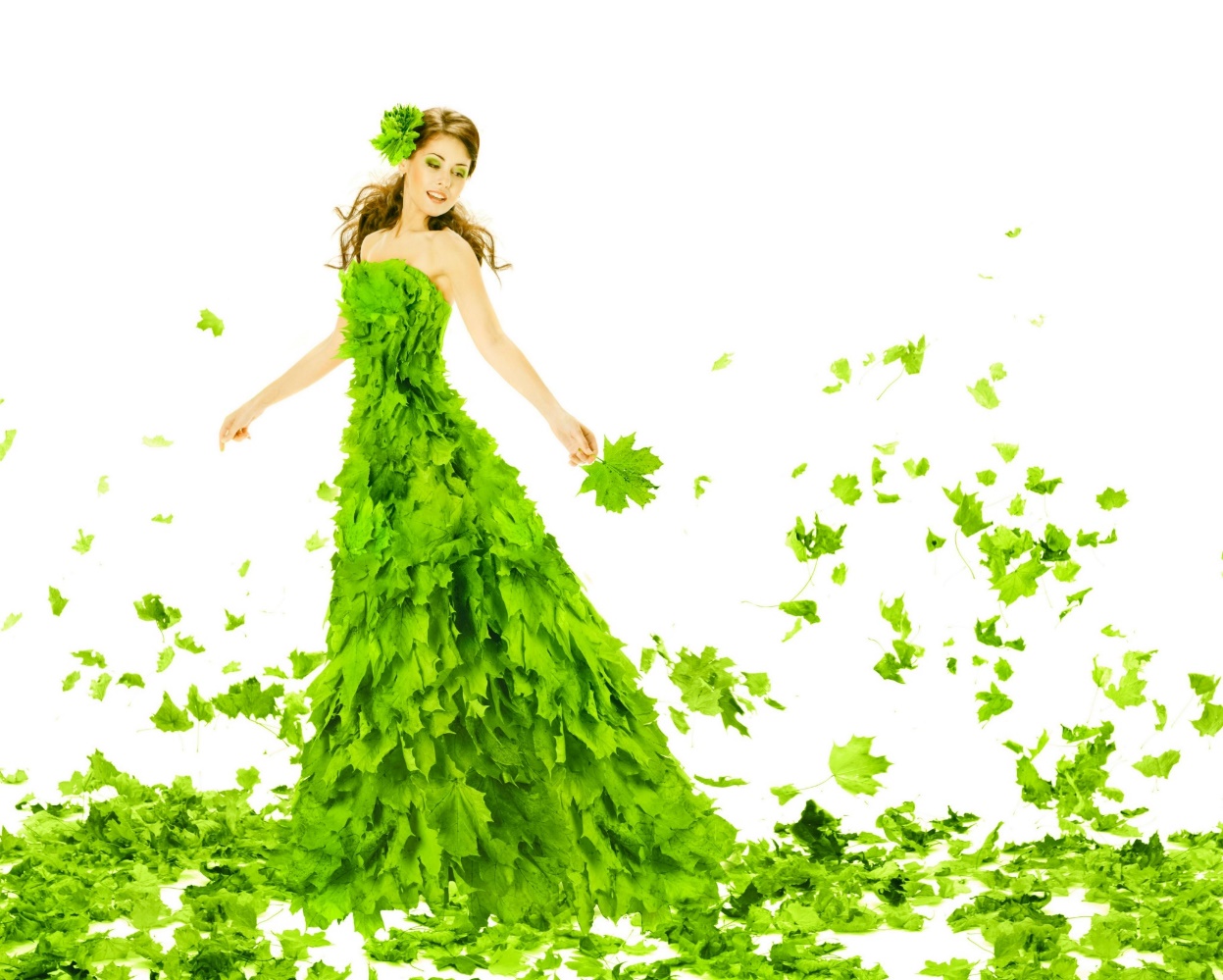 Практическая работа

Наши наряды  – хоть куда!
Пригодился нам пакет,
Все мы склеили и скрепили
И наряды мы получили!
Не из ткани платья эти,
А из целлофановых пакетов.
Мы время даром не теряли,
Родной город оберегали.
В Екатеринбурге  мусор собирали,
Домой носили ,наряд мастерили.
А теперь хотим сейчас
Представить моду – высший класс.
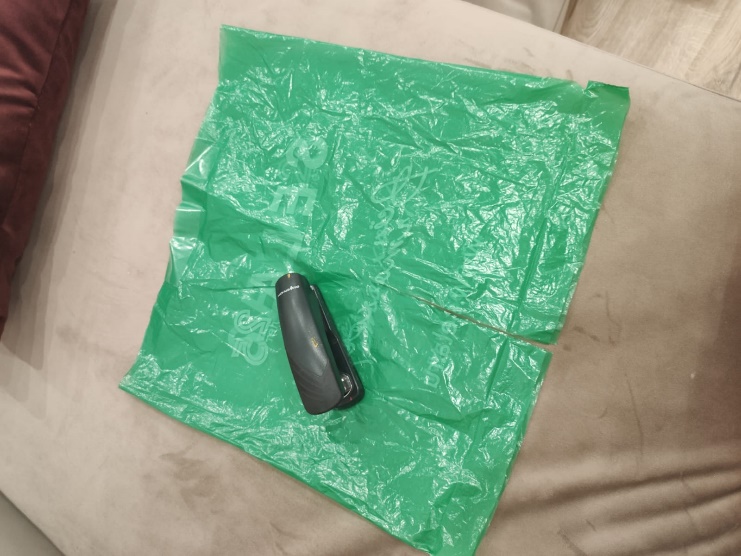 Модный проект мы открываем
И одежду представляем
Из пакетов и кассет.
Из бумаги и газет,
Из коробочек и фантов,
Из бутылок из - под фанты.
Из мусора одежду шьём –
Мы так природу бережём!
Если в лесу случилась беда,
Зеленый патруль поможет всегда!!
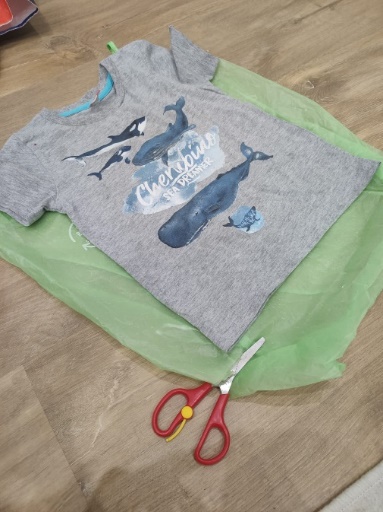 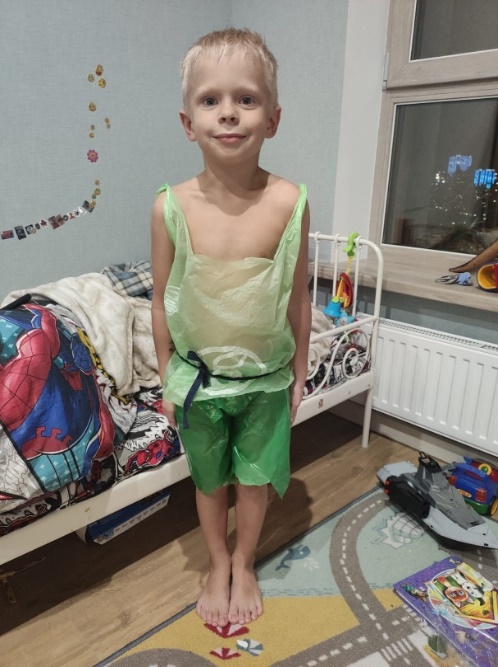 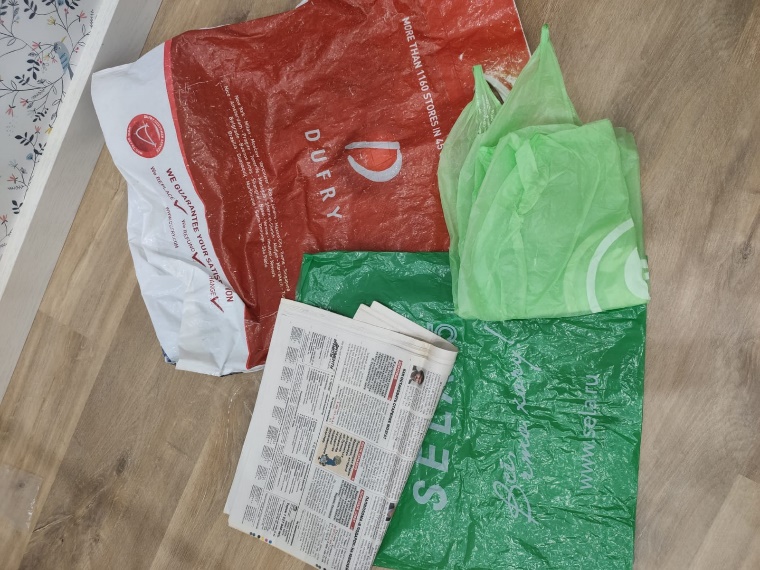 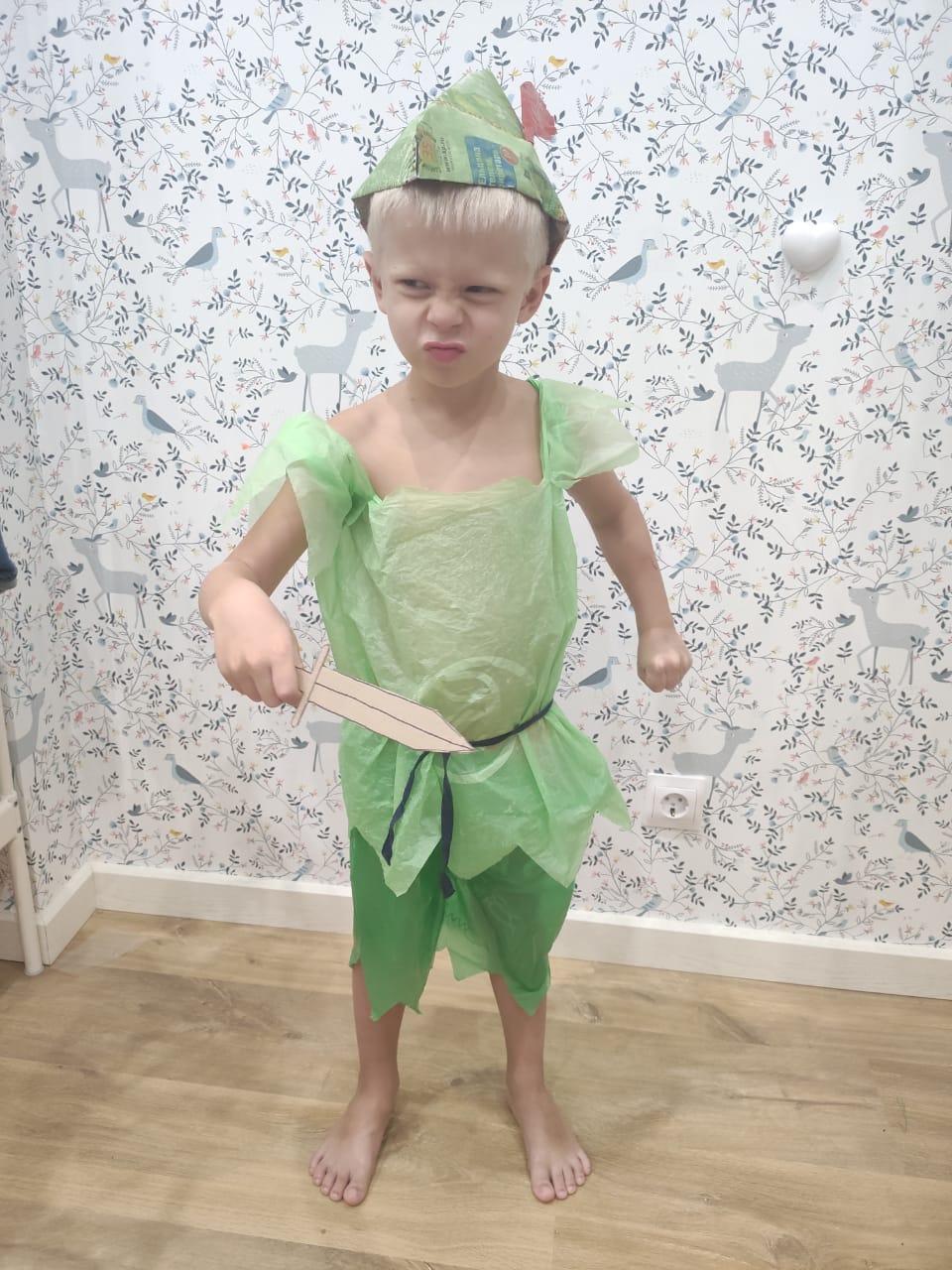 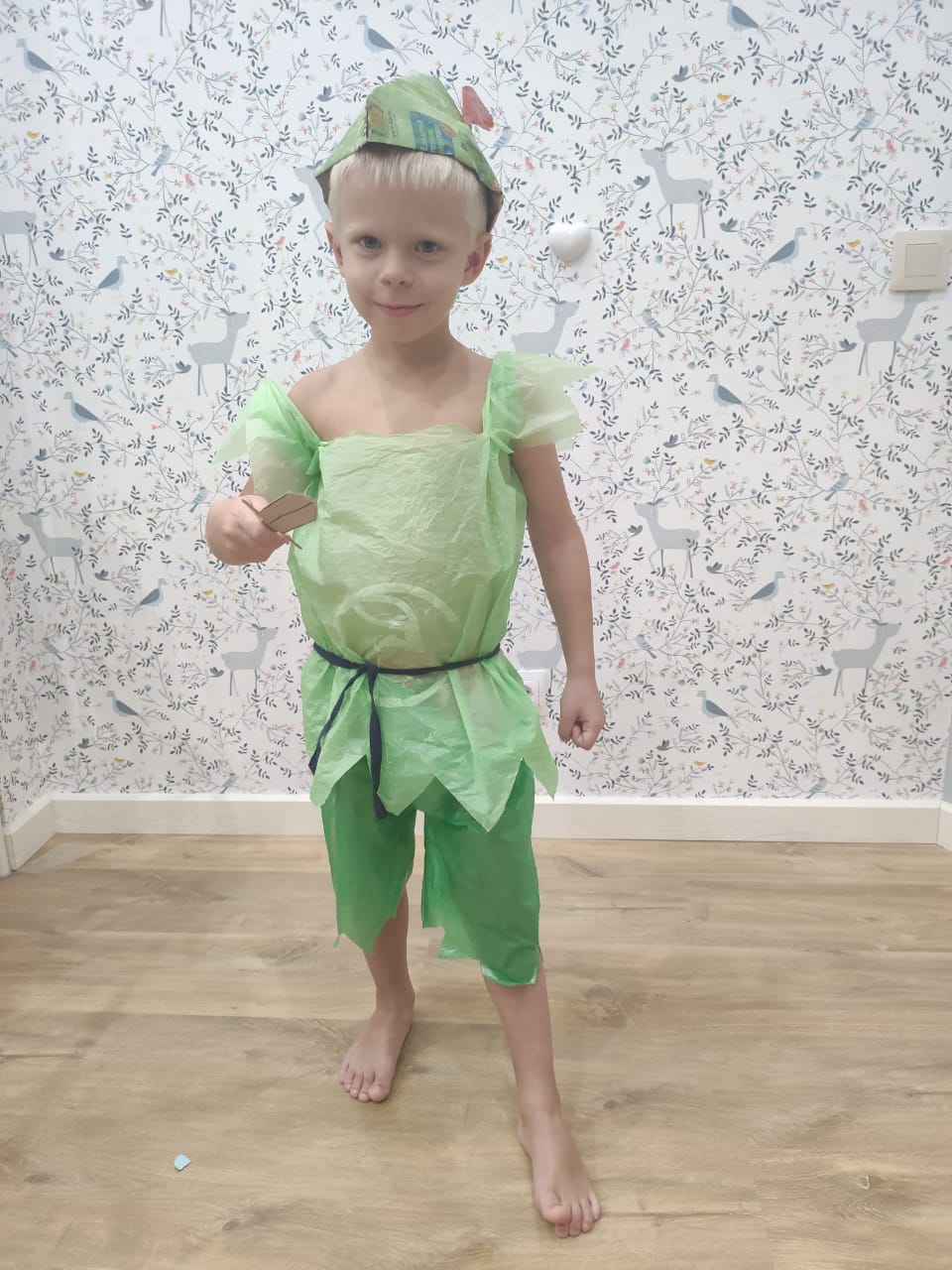 Я зеленый Робин Гуд,
Воронин Алексей меня зовут.
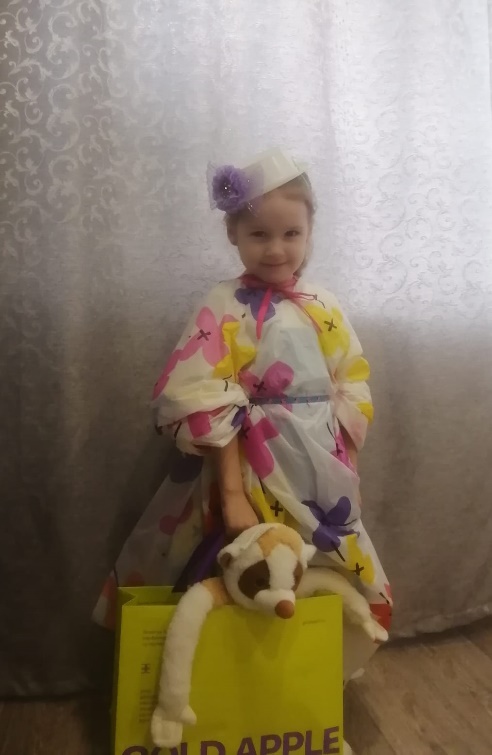 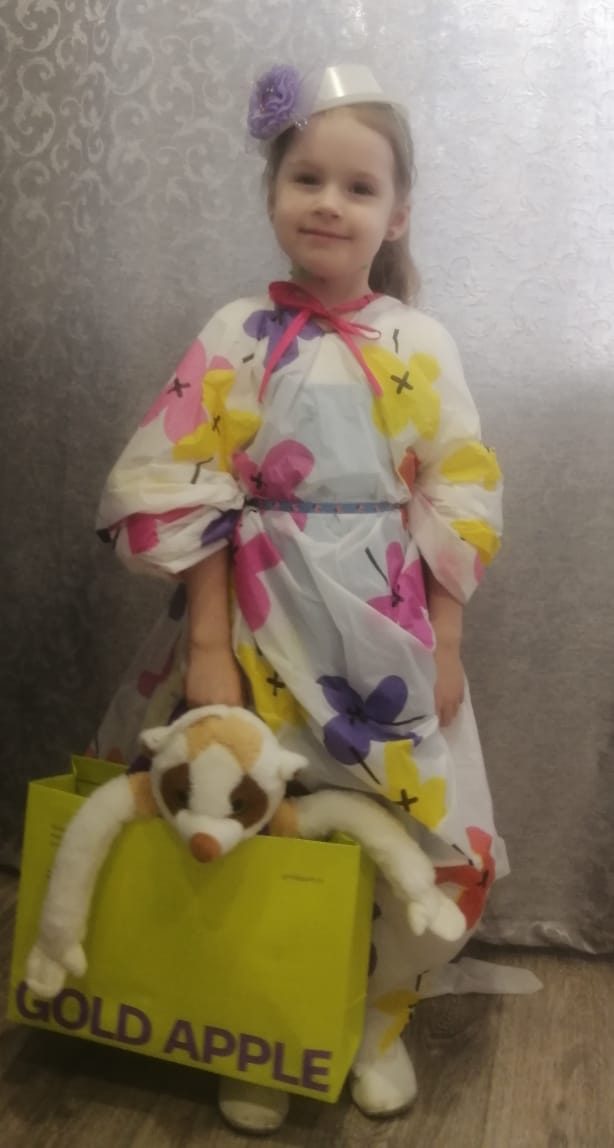 Словно пеструю рубашку,

Кто-то бросил у реки,

Вот полянка, там ромашки,

Незабудки, васильки.

Приглашаю Мухаматнурову Софью . 
Её костюм называется «Цветочек».
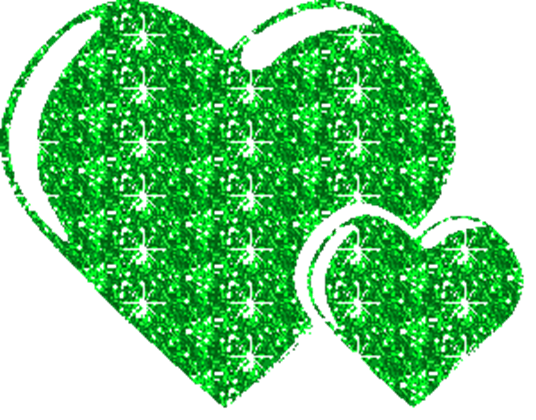 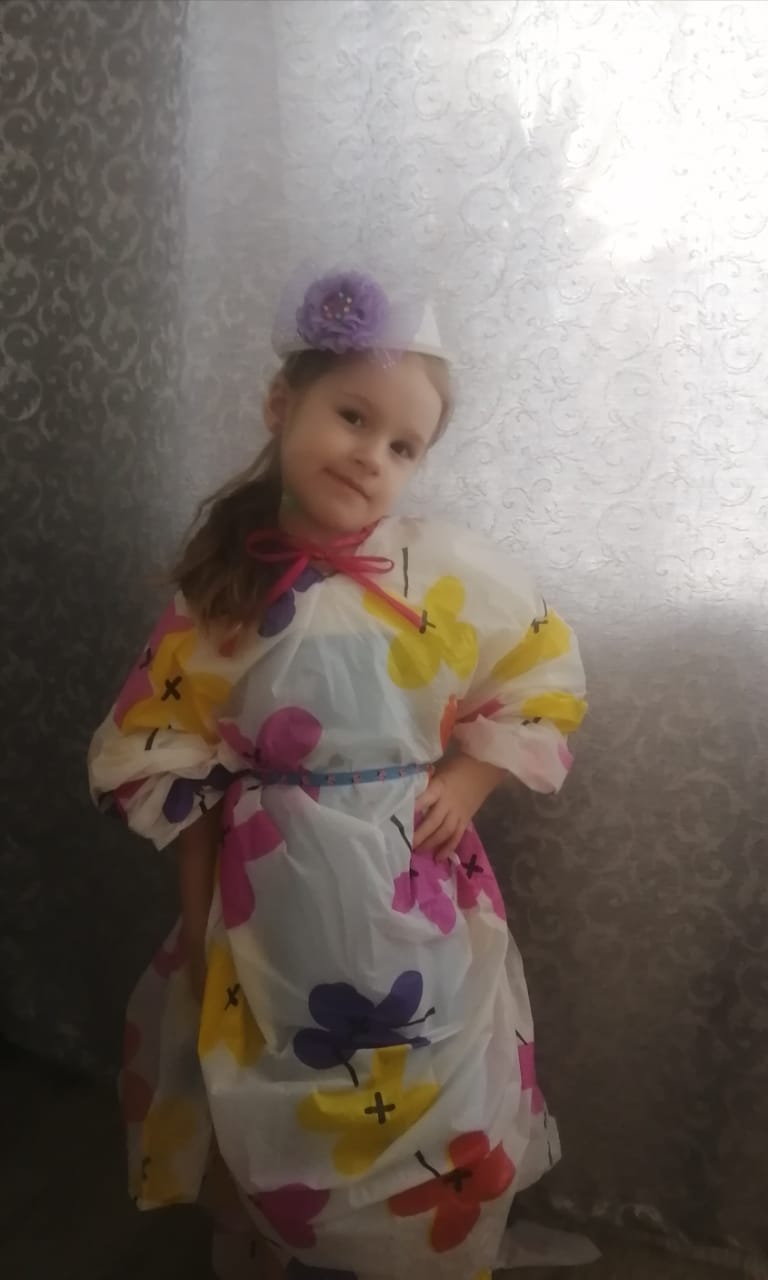 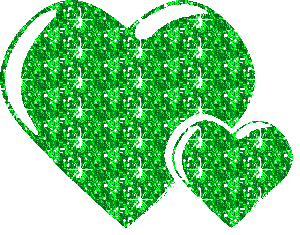 Шаг направо, взгляд налево,
Ходит, словно королева,
Удивляется народ –
Что за модница идет!
На подиум приглашается 
Медсестра «Зеленого патруля»
Токарева Маргарита
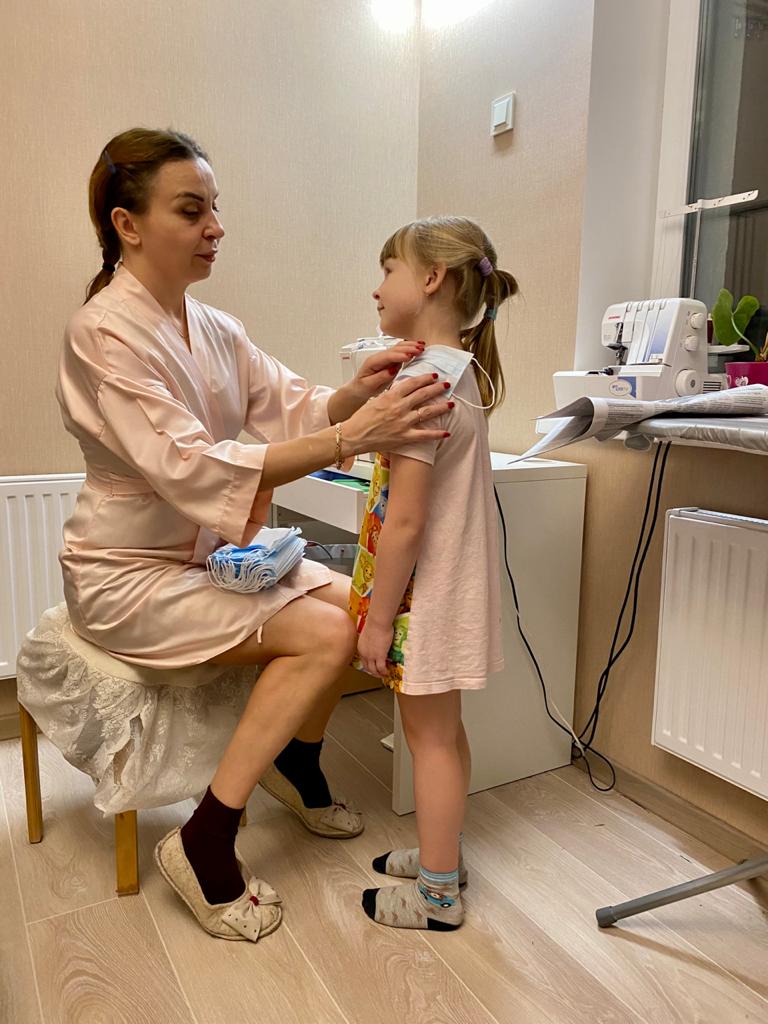 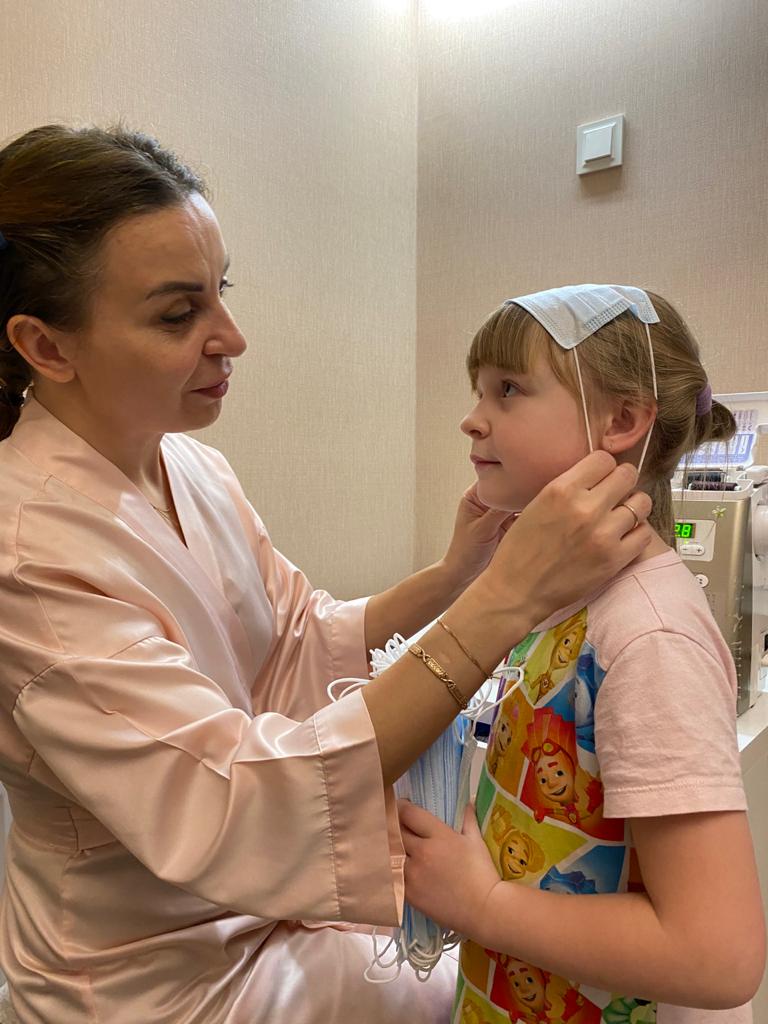 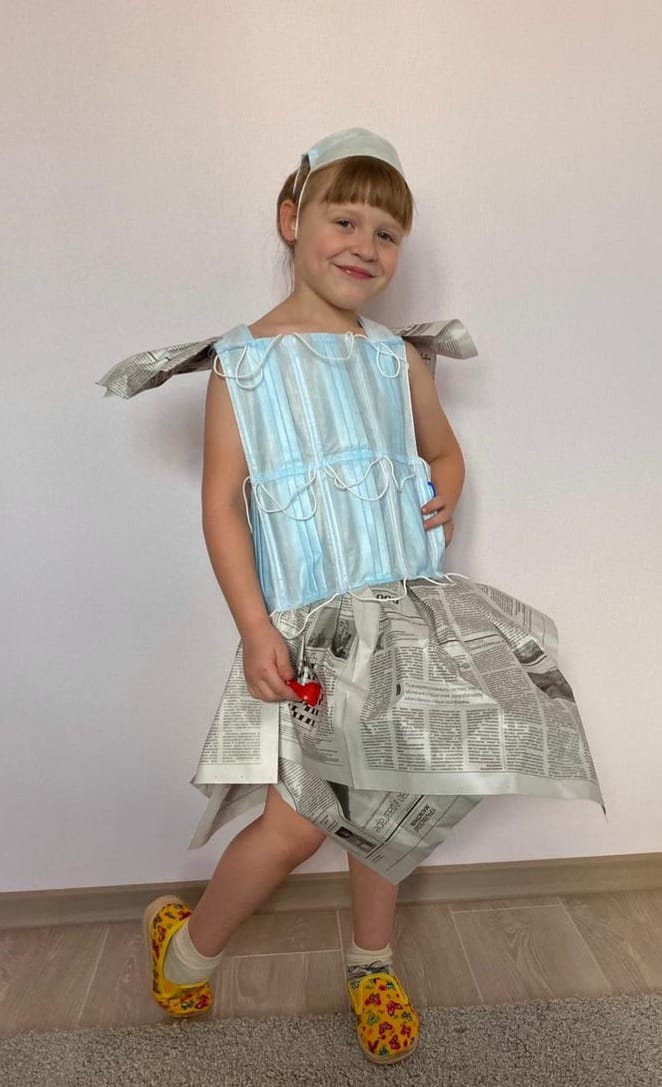 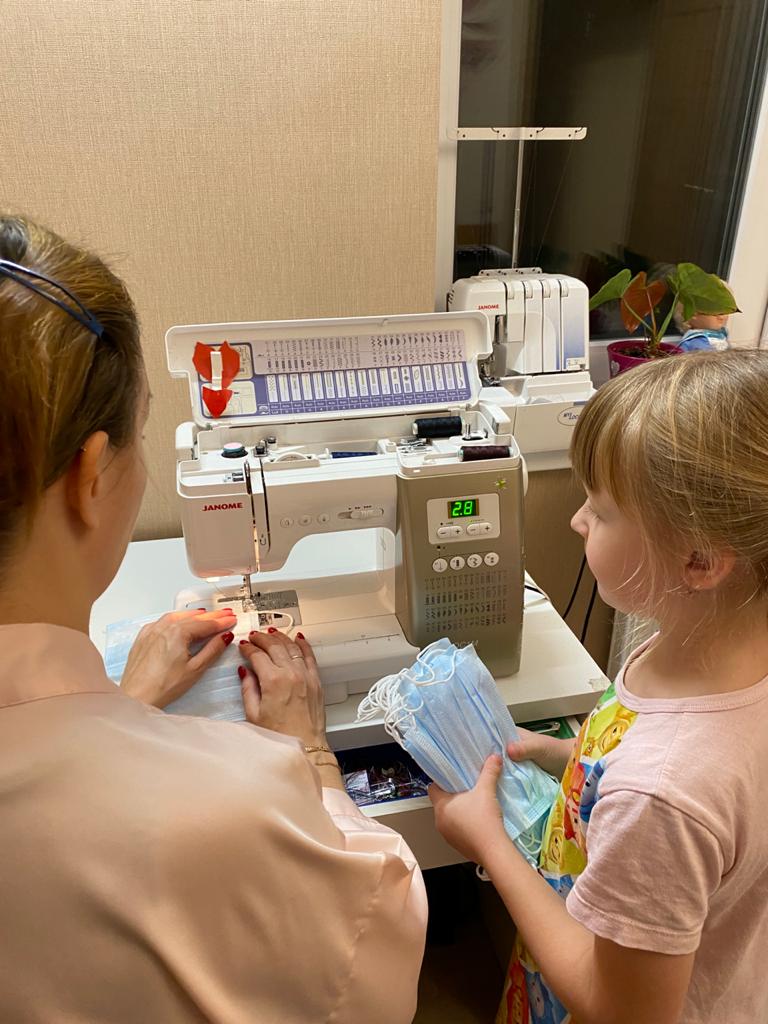 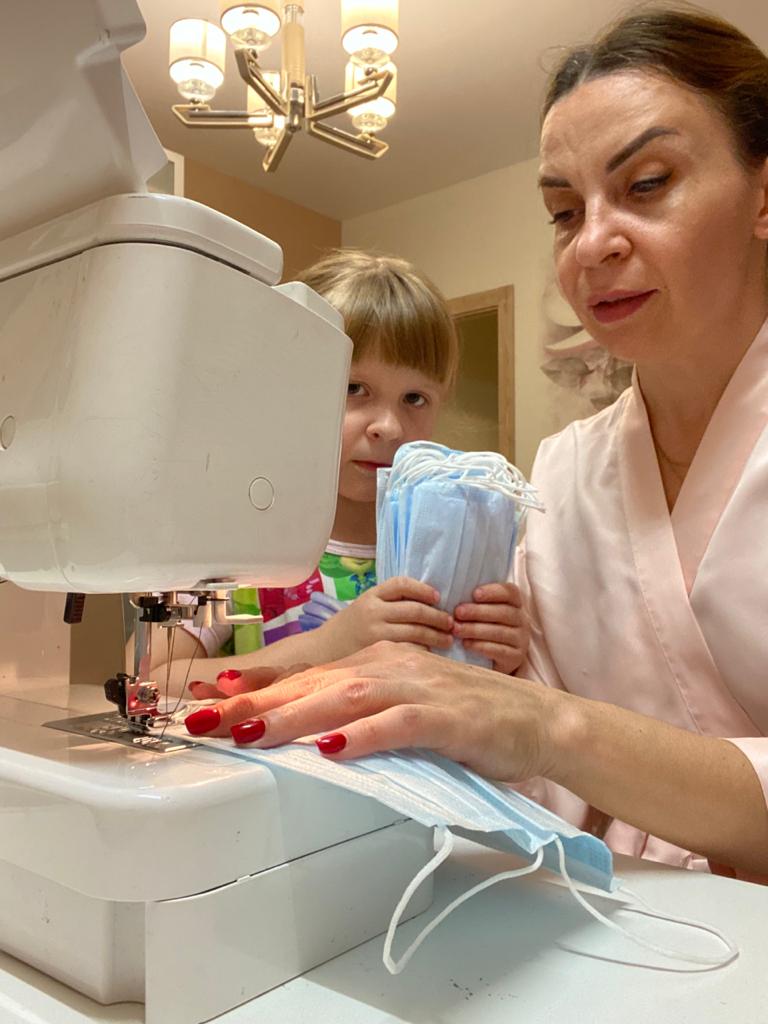 Вот фея из сказочной страны

Принесла в подарок много красоты.

Семенова Катя представляет костюм «Леди Грин».

Легкое, пышное платье дает нам полет фантазии и переносит нас в сказку.
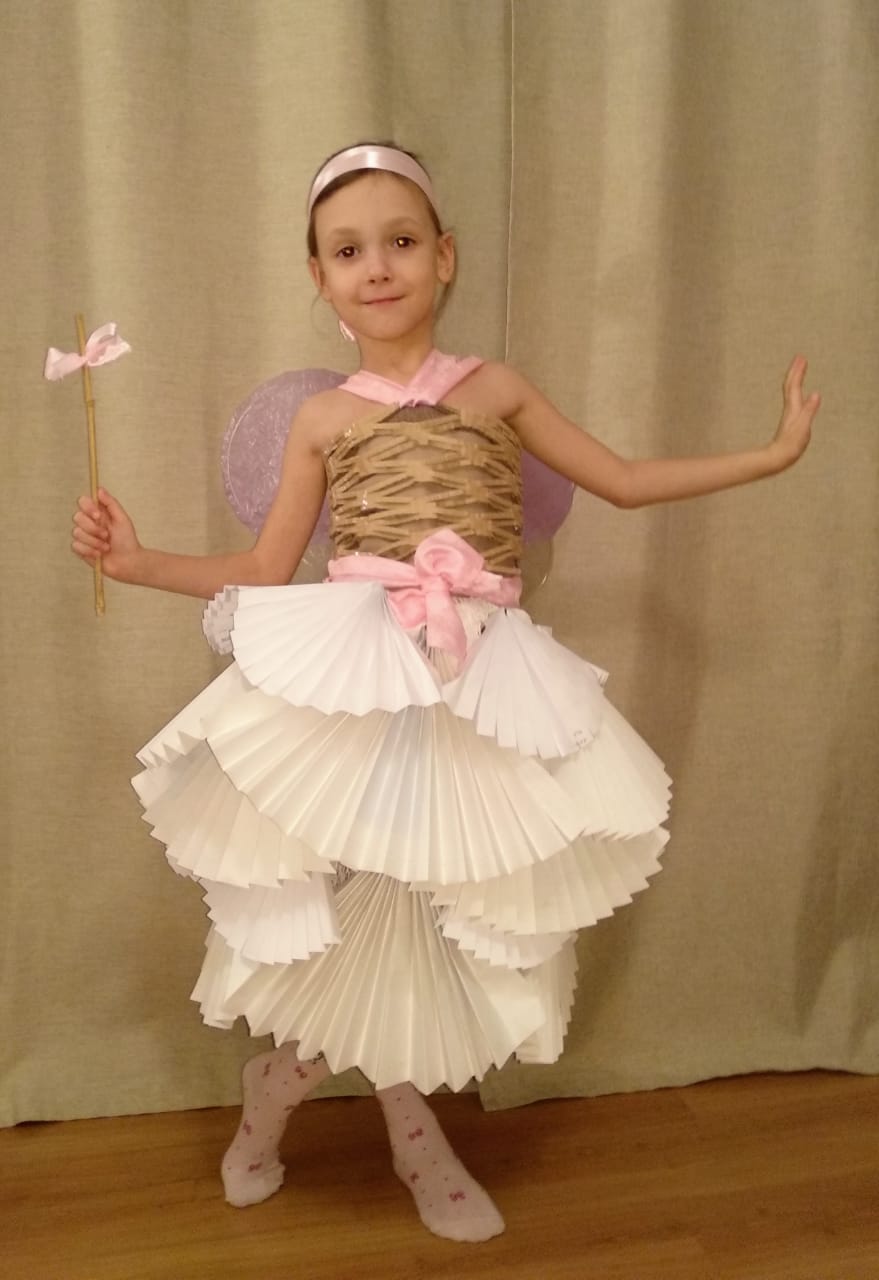 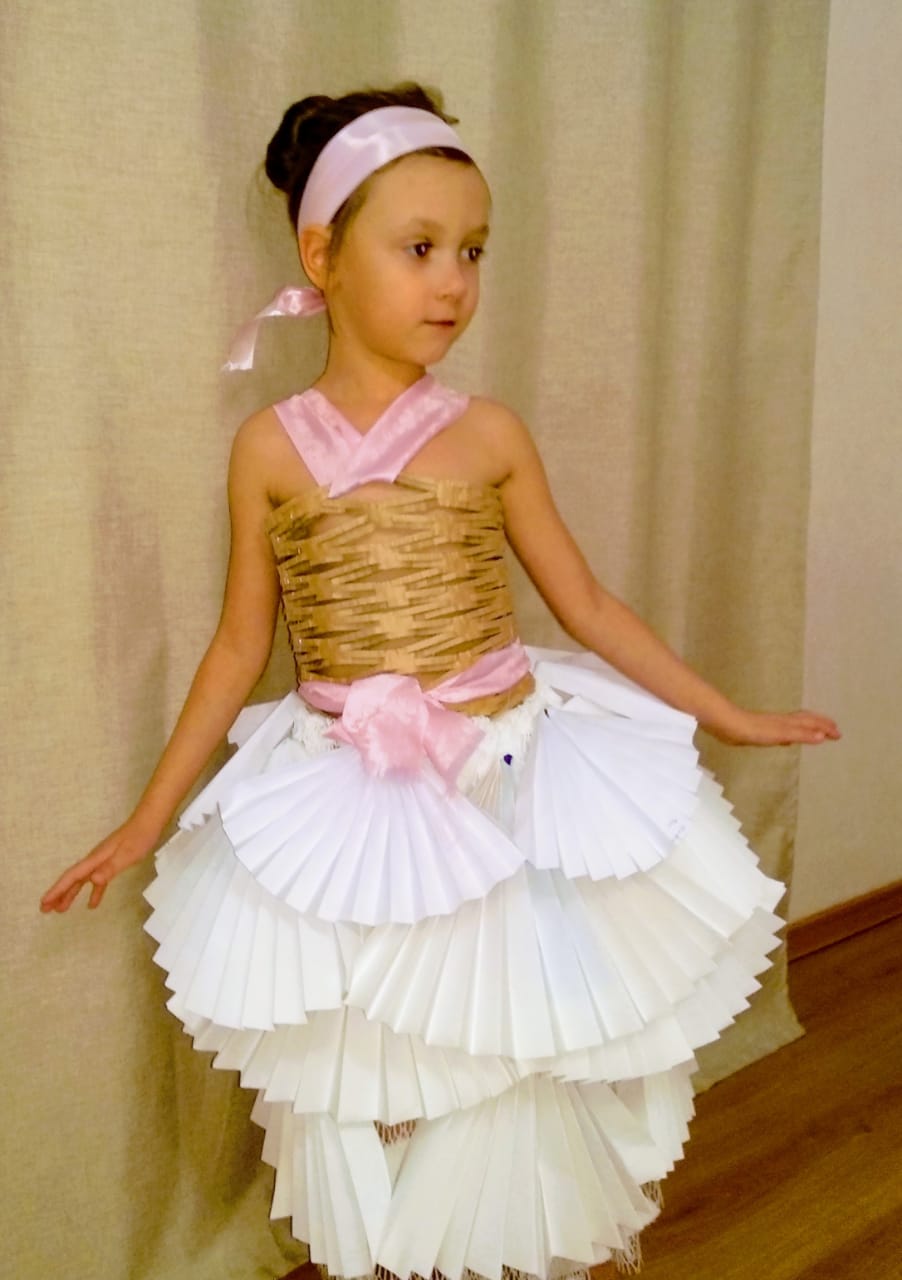 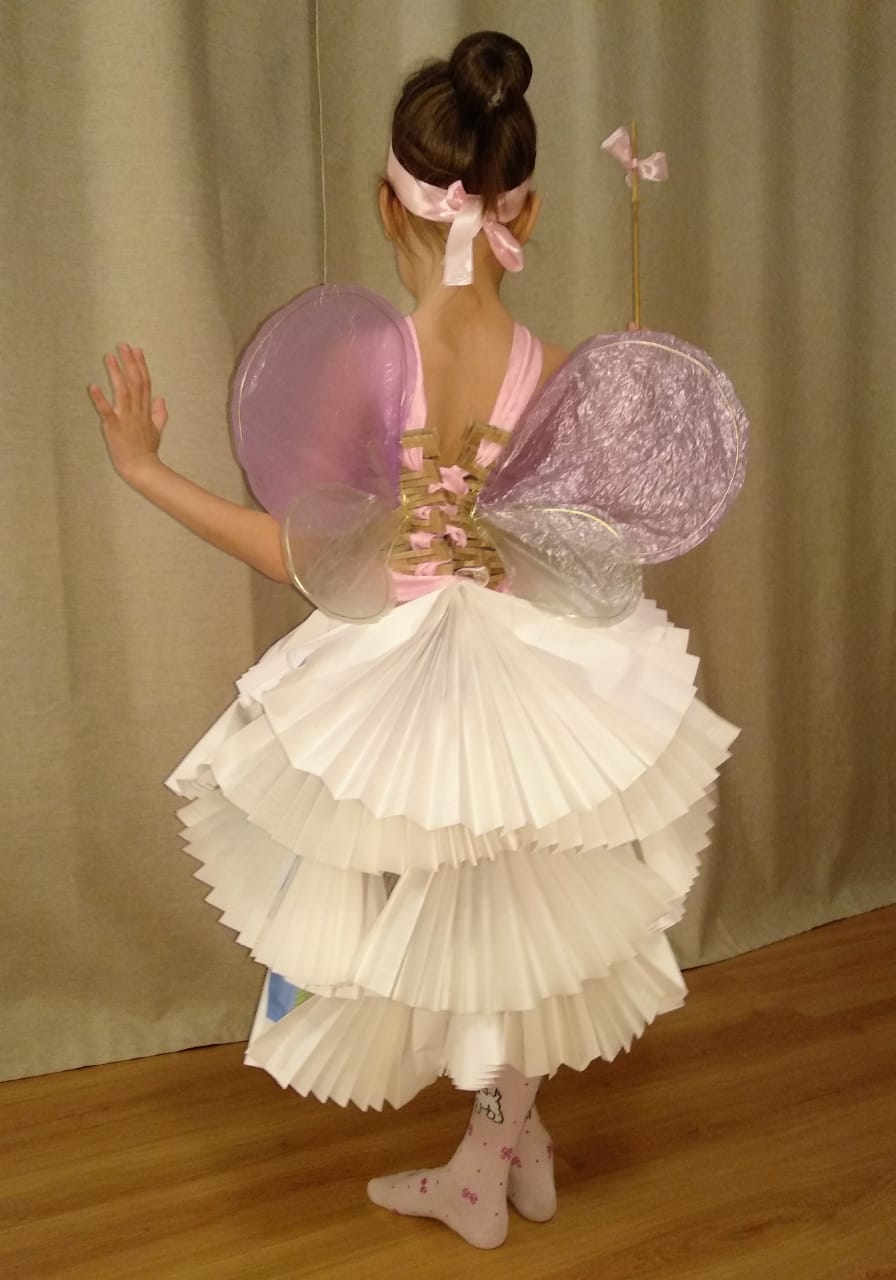 Следующий участник показа – Русаков Кирилл 
                   Мой костюмчик – хоть куда!
                  Встречайте, гномика Кирилла.
                   Пригодился мне пакет, газета,
                            Крышка и буклет.
                        Все я склеил и скрепил
                         И костюмчик получил!
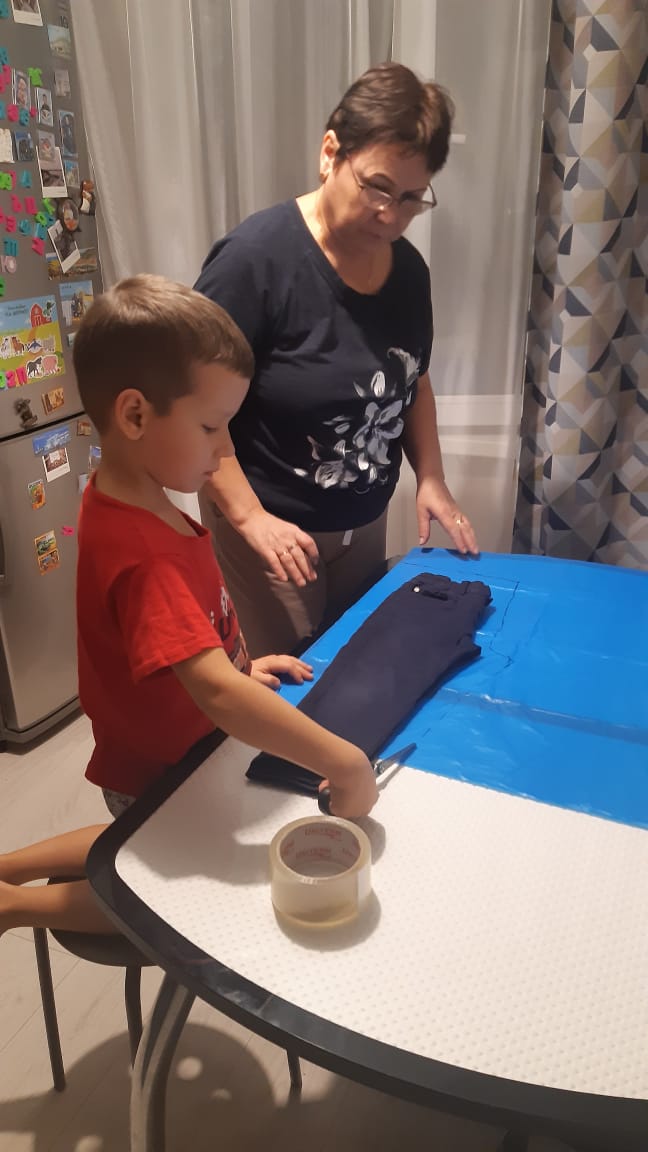 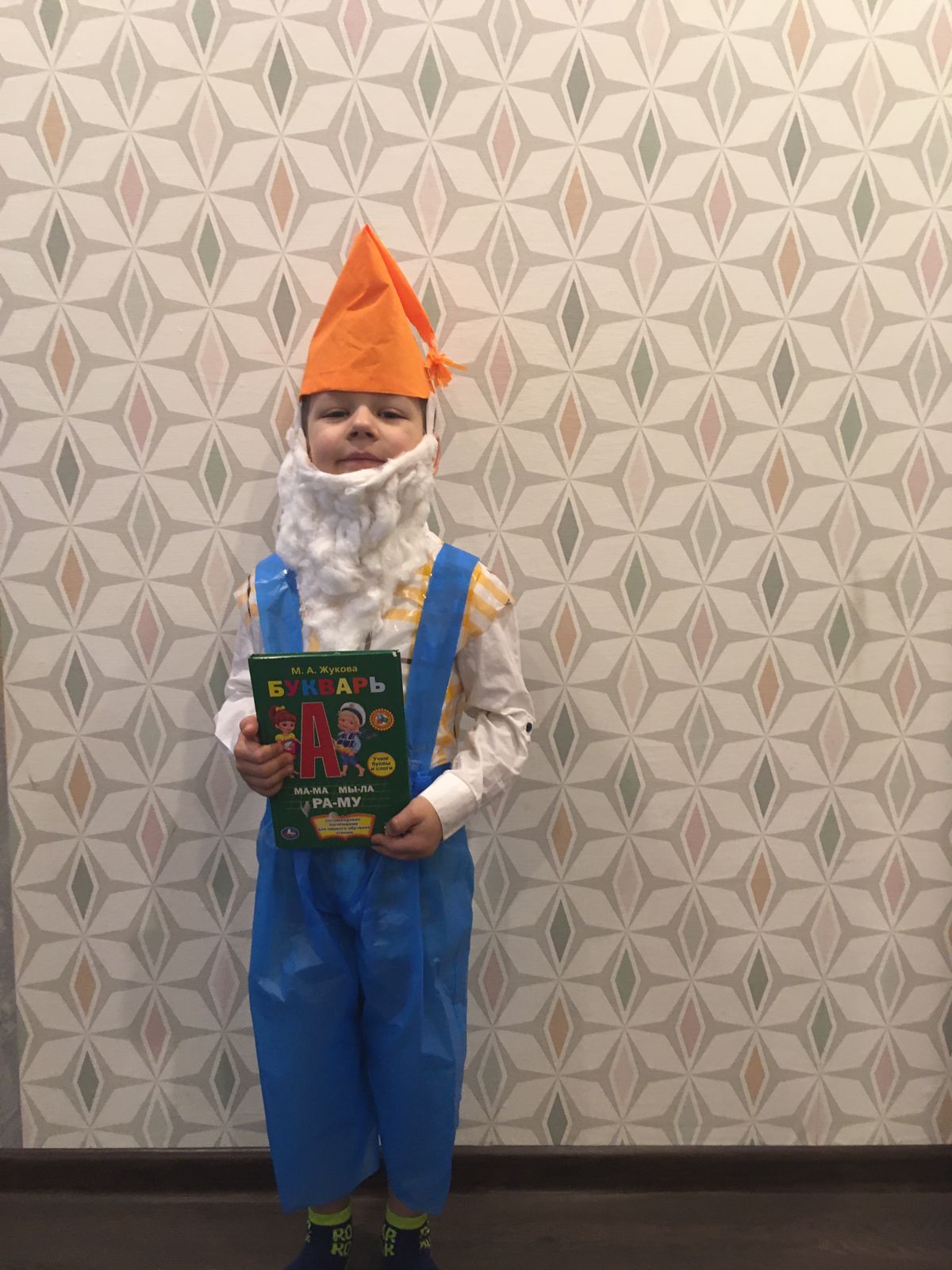 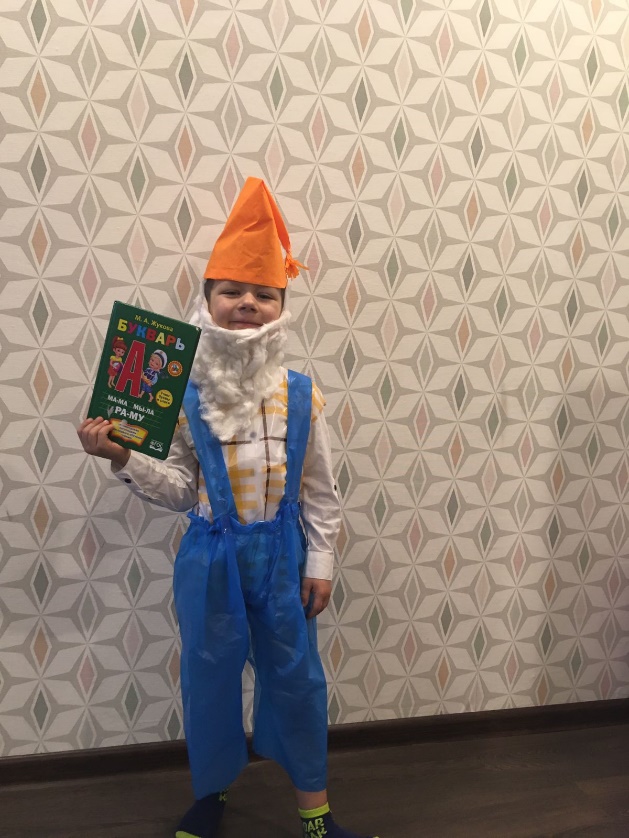 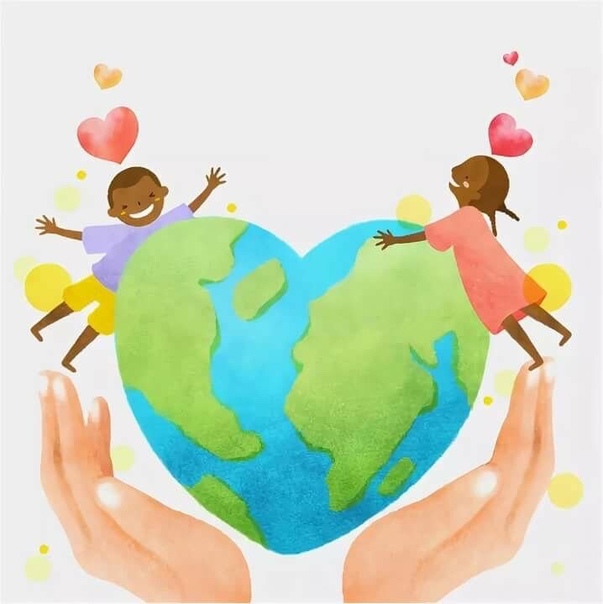 Одежду показывать каждый был рад,
Ну, вот и к концу подошел наш парад!
Наша планета, планета Земля.
Всех обогреет и примет она,
Но мы с вами, люди, понять не хотим,
Что вред ей наносим поведением своим!
Бумага, пакеты, мусор кругом,
Ведь мы засоряем дом, в котором живем!
Не нужные вещи – бутылки, картон,
Стаканчики йогурта и поролон.
Из этого можно костюм смастерить,
И другу подарок еще подарить.
Давайте же будем планету любить,
Нигде, никогда не будем сорить!
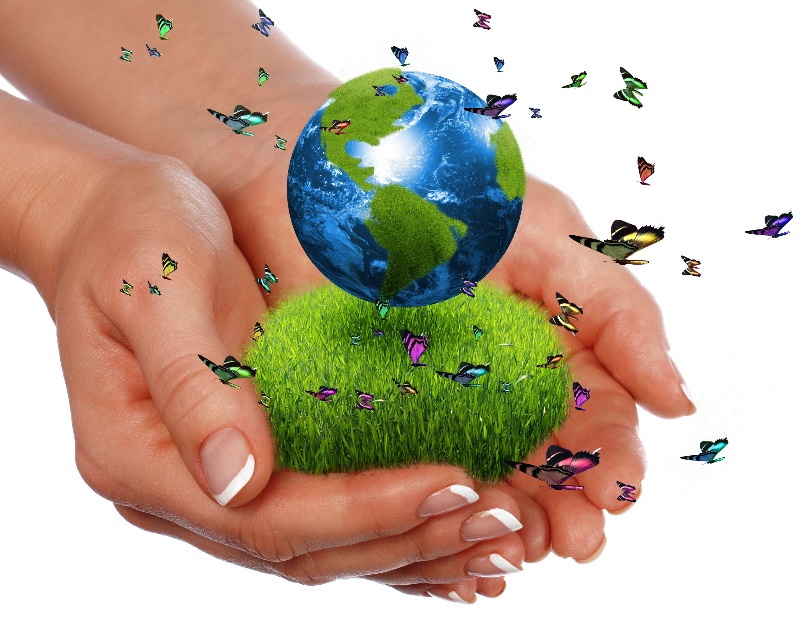